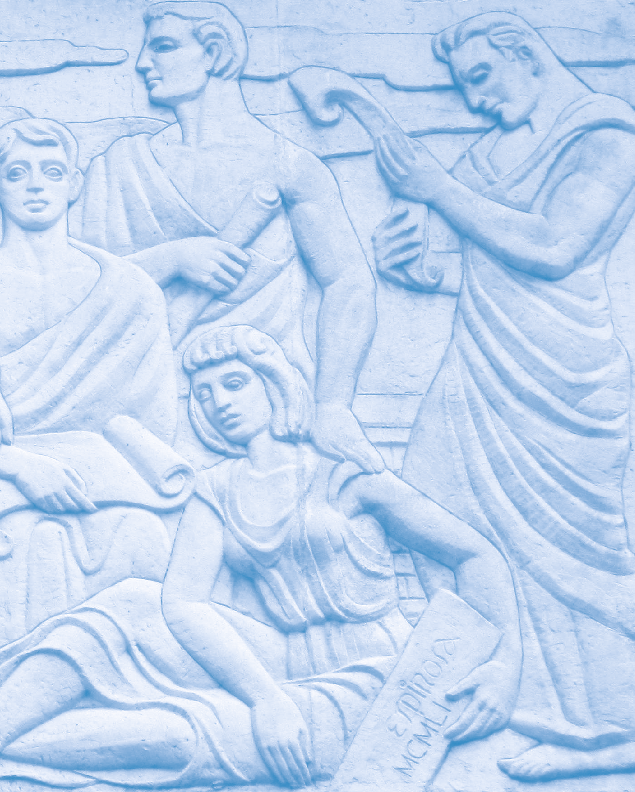 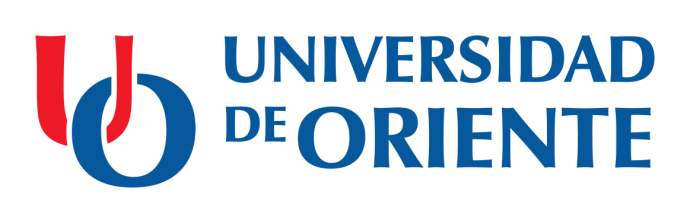 Ajustes para la Culminación de Estudios y Continuidad del Proceso Docente de Pregrado

Facultad de Ingenieria en Telecomunicaciones, Informática y Biomédica (FITIB)

Curso 2019-20
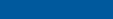 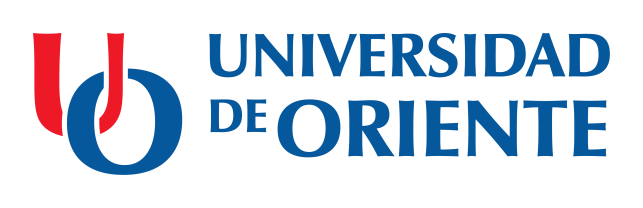 Facultad de Ingeniería en Telecomunicaciones, Informática y Biomédica
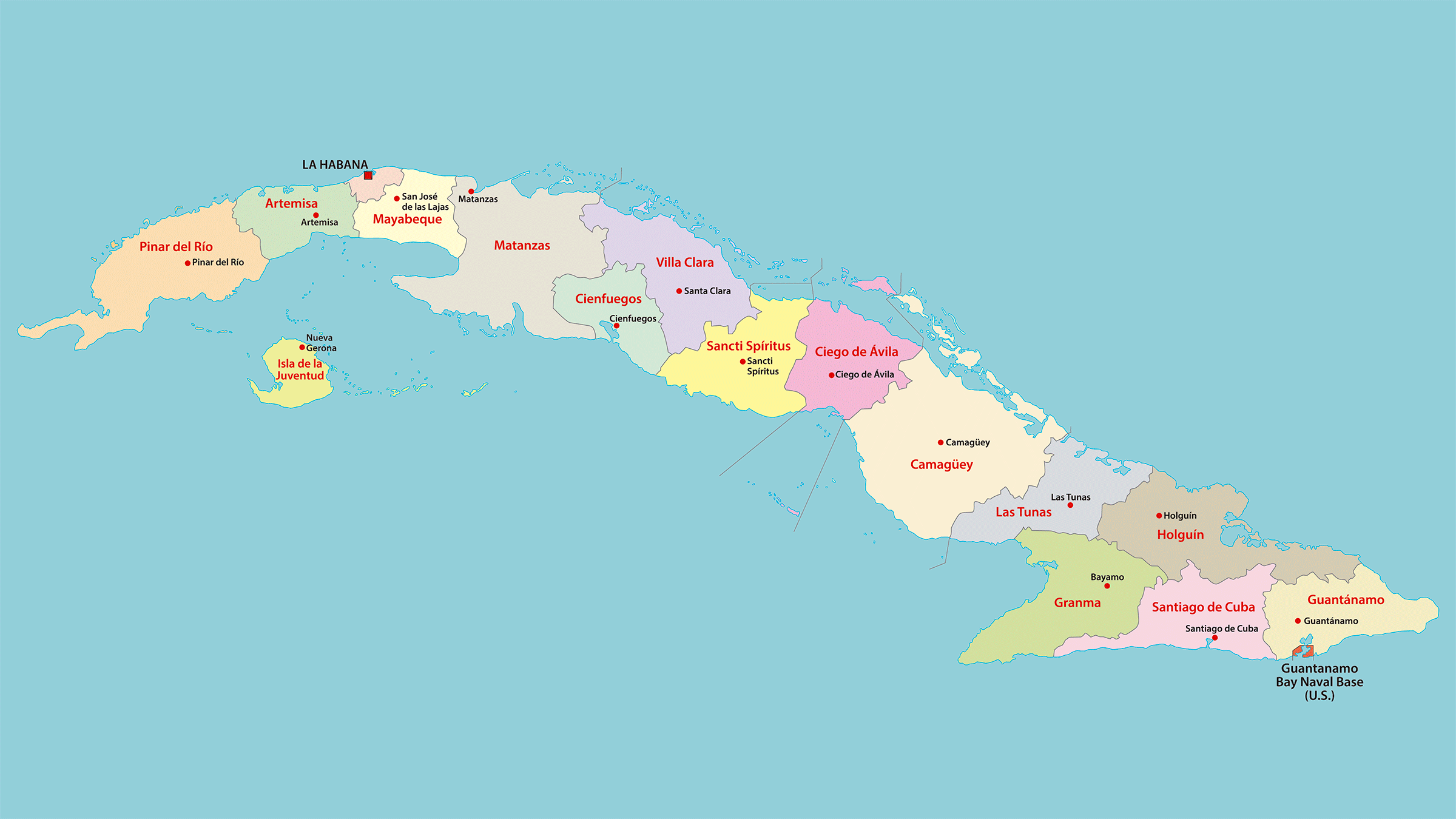 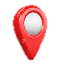 Estudiantes de

8 provincias y 
62 municipios
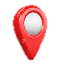 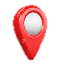 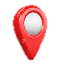 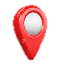 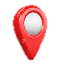 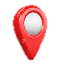 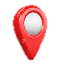 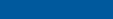 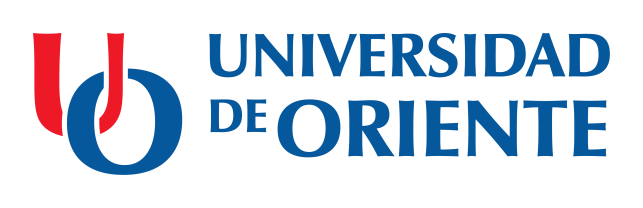 Facultad de Ingeniería en Telecomunicaciones, Informática y Biomédica
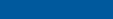 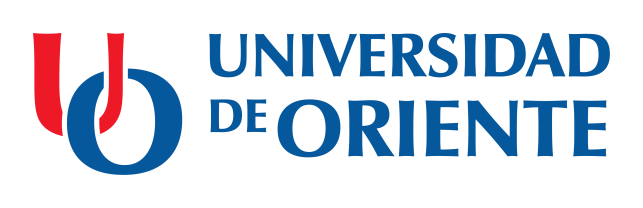 Facultad de Ingeniería en Telecomunicaciones, Informática y Biomédica
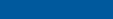 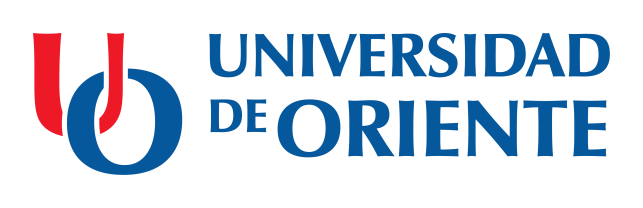 Facultad de Ingeniería en Telecomunicaciones, Informática y Biomédica
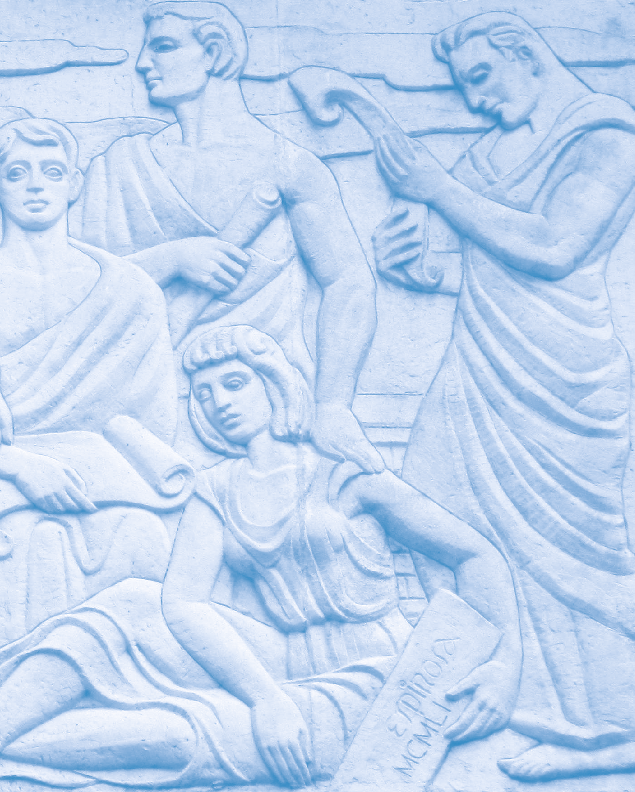 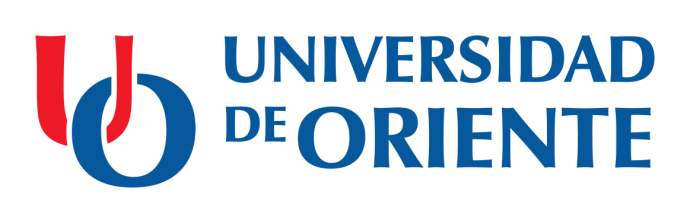 Ajustes para la culminación de estudios del proceso de formación de pregrado 
FITIB
Curso 2019 - 2020
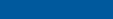 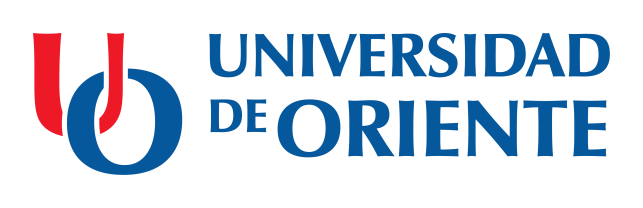 CULMINACIÓN DE ESTUDIOS (para todos los tipos de curso)
Posibles graduados: 106 (1 licencia de matrícula)
17 estudiantes previstos (16.0 %)
Títulos de Oro (8)
Propuestas a Premio al Mérito Científico (3)
Propuestas de estudiantes integrales de carrera*
Eximidos
76 estudiantes (71.7 %)
Todas las carreras, CD y CPE
Trabajo de Diploma 
o referativo
13 estudiantes (12.3 %)
Solo para la carrera Licenciatura en Educación Informática, 9 CD y 4 CPE
Ejercicio Profesional
Estudiantes con asignaturas desaprobadas: 13 (12.3 %)
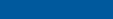 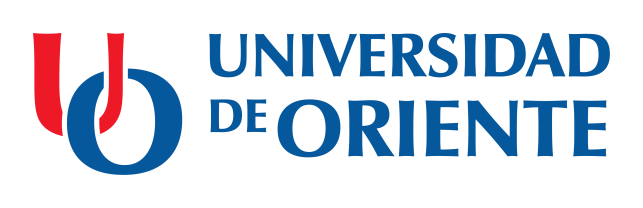 CULMINACIÓN DE ESTUDIOS CALENDARIO (todas las carreras y tipos de curso)
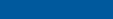 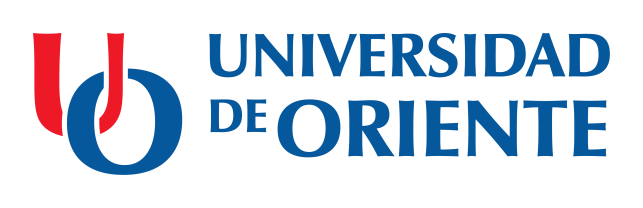 CULMINACIÓN DE ESTUDIOS CALENDARIO (todas las carreras y tipos de curso)
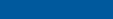 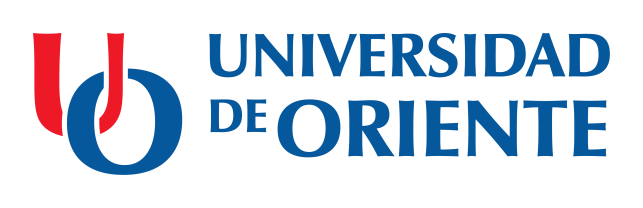 CULMINACIÓN DE ESTUDIOS (para todos los tipos de curso)
Se realizará el diagnóstico individual de los avances de cada trabajo por el tutor y en  talleres de tesis organizados por cada carrera (semanas 1 y 2). Como precedente, desde la etapa en que nos encontramos se da seguimiento a los estudiantes por diferentes vías para conocer su avance, si cuenta con medios para realizar el trabajo, entre otros aspectos, incluyendo en los casos que sea necesario la modificación de objetivos y/o alcance de la tesis. Una vez concluido el proceso se tomarán las provisiones y decisiones que corresponda para cada  uno de ellos. Podría incluir cambios en la forma de evaluación para aquellos casos que no tuvieron los recursos para trabajar en la tesis y que están claramente identificados, lo que está amparado en la Resolución Ministerial que norma los ajustes a la culminación de estudios.
Los estudiantes que realizan Trabajo de Diploma podrán optar, previa coordinación con su tutor, por la presentación de tesis o trabajo referativo en función de su avance y características de la investigación.
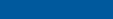 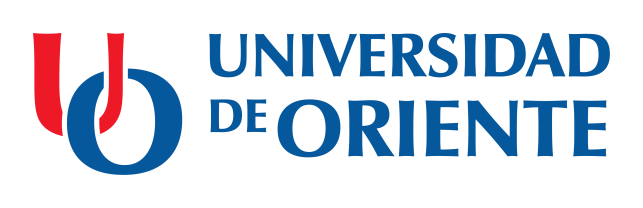 CULMINACIÓN DE ESTUDIOS (para todos los tipos de curso)
En el caso de la carrera Ingeniería Informática los estudiantes presentarán ante el tribunal la propuesta del producto informático que ofrece como solución a la problemática planteada la semana antes de la fecha fijada para la culminación del ejercicio.
Los estudiantes eximidos deben entregar los resultados de su investigación ya que tributan a proyectos, están comprometidos con otras instituciones o son de importancia para el desarrollo de la docencia en la facultad.
Los estudiantes de la carrera pedagógica que realizarán el  ejercicio profesional entregarán el informe y el medio didáctico desarrollado.
Los trabajos de culminación de estudios serán evaluados por tribunales, nombrados por resolución decanal. 
Comparecerán ante el tribunal aquellos estudiantes que se necesite esclarecer algún elemento del informe escrito.
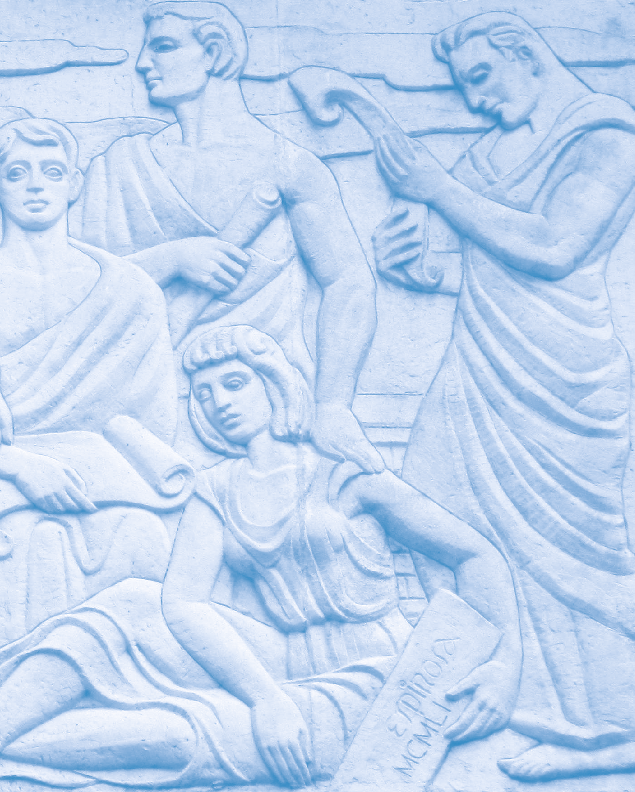 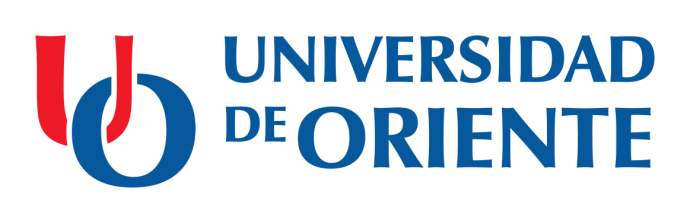 Ajustes para la continuidad del proceso de formación de pregrado 
FITIB
Curso 2019 - 2020
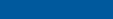 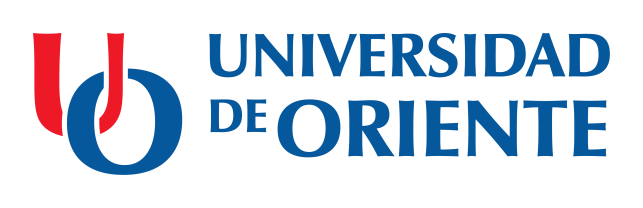 CONTINUIDAD DE ESTUDIOS (para todos los tipos de curso)
Para realizar la planificación, se tuvo en cuenta:
Resolución Ministerial 2/2018 Reglamento de Trabajo Docente y Metodológico de la Educación Superior y 111/2017 Reglamento de Organización Docente y las Indicaciones y Resoluciones del Ministerio de Educación Superior y de la Universidad de Oriente que norman el proceso de ajustes de la continuidad y culminación de estudios para el cierre del curso académico 2019-2020, interrumpido por la situación sanitaria producida por la COVID-19.
Como precedente, el segundo semestre comenzó en febrero del 2020 en todos los años tanto del CRD como CPE y ciclo corto desarrollándose 5 semanas de clases antes de la interrupción del curso. 
El nivel de precisión, profundidad y orientación ofrecida a los estudiantes en las guías de estudio de las asignaturas, materiales docentes, bibliografía impresa y en soporte digital, manuales técnicos de la especialidad, etc.
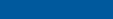 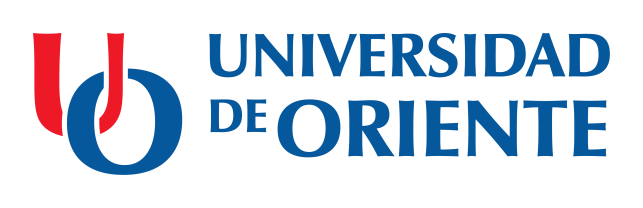 CONTINUIDAD DE ESTUDIOS (para todos los tipos de curso)
Las diferencias en la disponibilidad de recursos informáticos, acceso a la web e intranet de la UO desde sus casas.
El disparejo nivel de autopreparación de los estudiantes a partir de las orientaciones dadas en cada asignatura.
Las horas pendientes de impartir por asignatura y año.
Se hizo énfasis en las asignaturas precedentes de otras en las próximas etapas, las que tributan e mayor medida al modelo del profesional, las que tienen examen final y/o aquellas que por su nivel de dificultad tienen un bajo rendimiento académico.
Disponibilidad de aulas, laboratorios de PC y especializados.
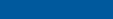 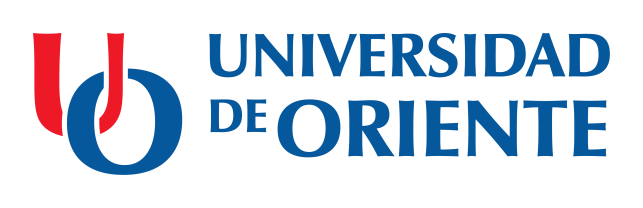 Plan de ajuste al calendario académico
Primer período : 90 días
Exámenes ordinarios EO
Exámenes extraordinarios del semestre EE
Exámenes extraordinarios de fin de curso  y de premio EEFC
Práctica laboral concentrada o integradora PLI (Visitas a entidades empleadoras, conferencias de especialistas de la producción y los servicios, trabajo práctico en laboratorios, discusión de trabajos integradores, etc.)
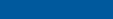 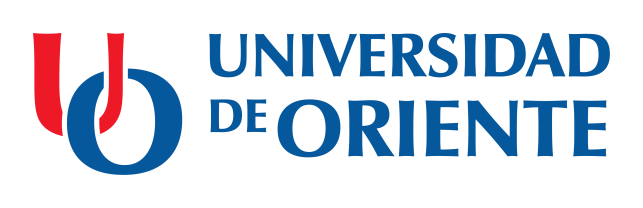 Curso Diurno
Cada año académico concilió la planificación de las asignaturas que integra las semanas desarrolladas (febrero-marzo), las orientaciones en las carpetas metodológicas y el fondo de tiempo asignado en las 8 semanas de recuperación priorizando el currículo base.

Las clases se desarrollarán en las diferentes formas organizativas (C, CP, S, PL y talleres) con el objetivo de sistematizar los objetivos y contenidos esenciales, priorizando las habilidades prácticas. Cuidando la racionalidad y para comprobar la autopreparación de los estudiantes se realizarán evaluaciones sistemáticas y parciales. 

Incluye la atención a las asignaturas de arrastres y su evaluación. Además, las consultas.

En cada año se realizarán hasta dos exámenes ordinarios y la defensa de trabajos extraclase, de curso y proyectos se desarrollará a partir de la semana 7.
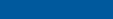 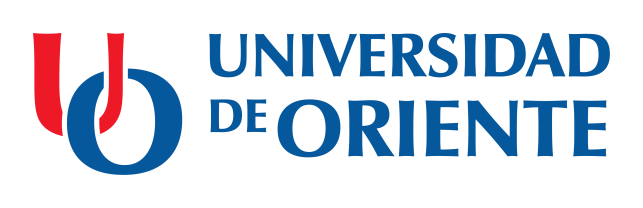 Curso Diurno
La Educación Física o área terapéutica se desarrollará  en un encuentro semanal en sesión contraria desde la semana 2 a la 5. 

El proceso de evaluación integral de los estudiantes se realizará en las semanas 7 y 8. 

La entrega de las actas de examen en la Secretaría Docente será en las semanas 10 y 11.

En la semana 12 se realizará el procesamiento de los resultados docentes, cierre estadístico, promoción, etc. Para garantizar el inicio del curso 2020-21 en la semana 13.
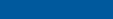 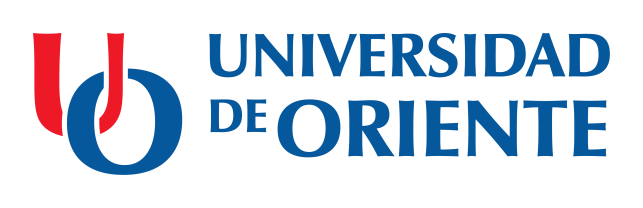 Curso Diurno
Ingeniería en Telecomunicaciones y Electrónica (TLE). Plan E 1ro a 3ro
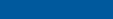 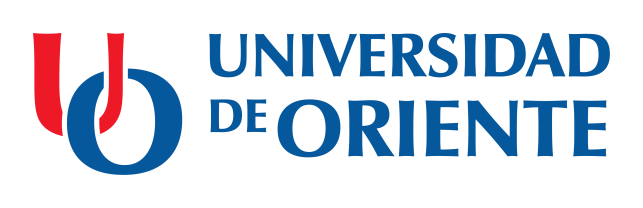 Curso Diurno
Ingeniería INFORMÁTICA (INF). Plan E 1ro y 2do
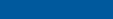 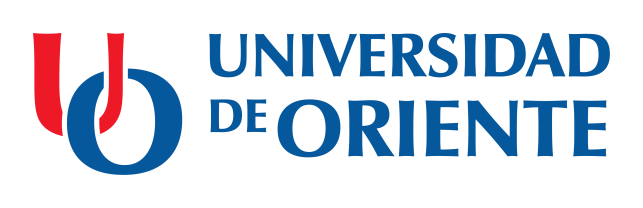 Curso Diurno
Ingeniería Biomédica (BIO). Plan E 1ro a 3ro
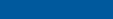 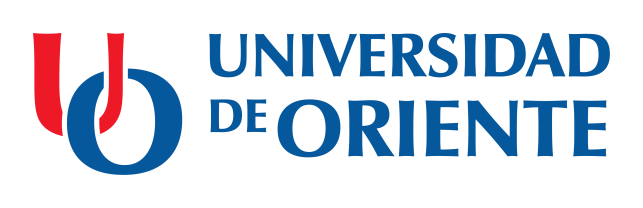 Curso Diurno
Licenciatura en Educación Informática (LINF)
Plan E
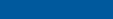 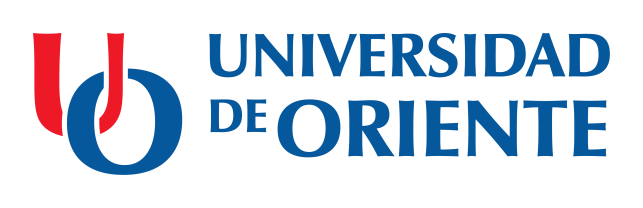 Curso por Encuentros y Ciclo Corto
El Calendario general es el mismo que para el curso diurno, también las consideraciones tenidas en cuenta para la planificación.
Se planificarán los encuentros a desarrollar en las 8 semanas previstas y la distribución del fondo de tiempo por asignaturas, (prioridad para asignaturas del currículum base).
 La clase-encuentro como forma organizativa, reforzará el carácter demostrativo de los métodos, procedimientos, proyectos, en función de sistematizar las habilidades prácticas del año académico y se destacarán las orientaciones de las tareas integradoras para el trabajo independiente. 
 Incluye la atención a las asignaturas de arrastres y su evaluación. Además, la atención y orientación de los estudiantes con asignaturas desaprobadas.
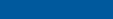 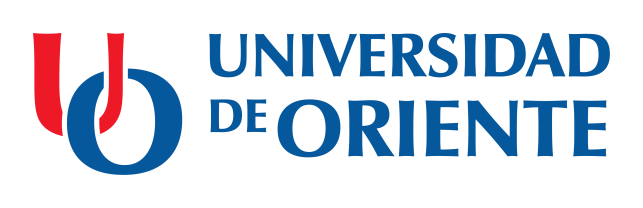 Curso Por Encuentros
Ingeniería Informática (INF).  1ro y 2do plan E
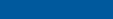 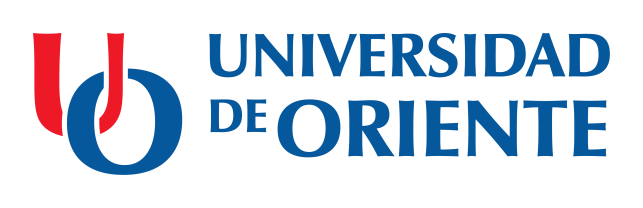 Curso Por Encuentros
Licenciatura en educación Informática (LINF).
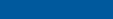 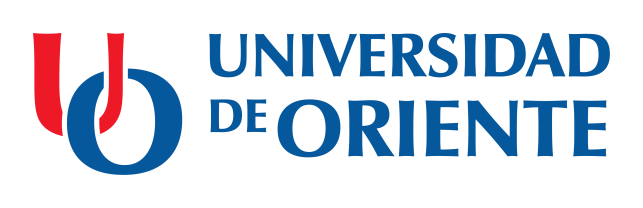 Curso Por Encuentros
Ingeniería en Telecomunicaciones y Electrónica (TLE).
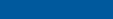 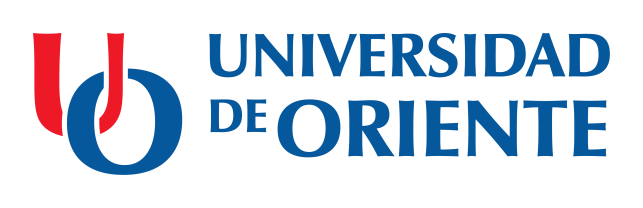 Ciclo Corto
Administración de Redes y seguridad Informática (ARSI)
Ajustes para la Culminación de Estudios y continuidade del proceso Docente de Pregrado
FITIB
Curso 2019-20
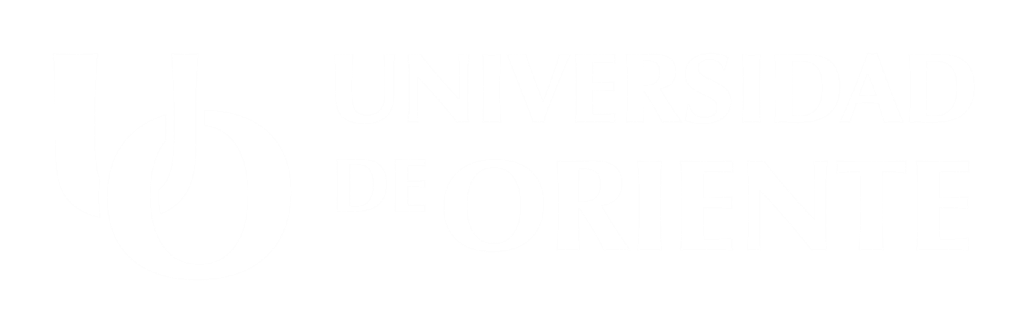 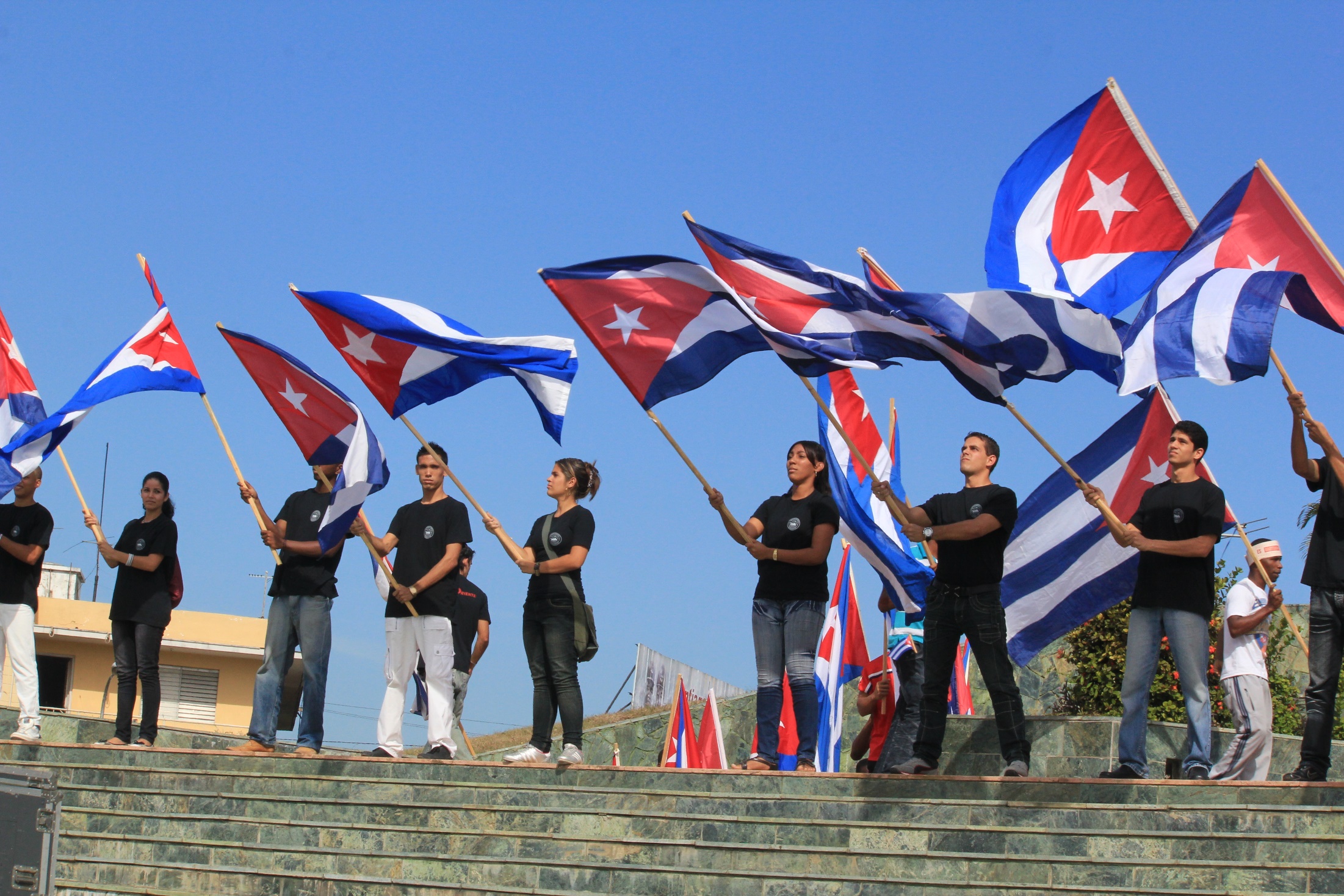